Тема 1. Основи наукових досліджень у сфері міжнародних економічних відносин
1.1. Сутність і мета наукових досліджень. 
1.2. Роль науки у вирішенні актуальних проблем міжнародних економічних відносин.
1.3. Основні завдання науки у вивченні міжнародних економічних відносин.
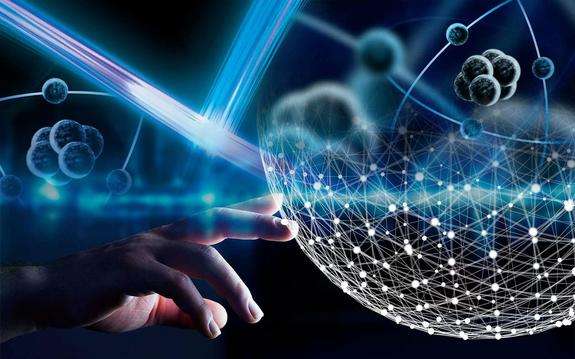 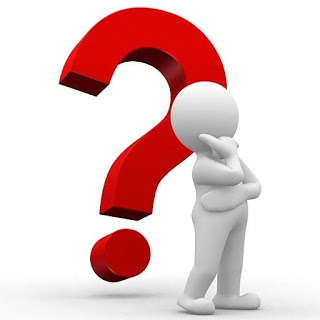 Що таке наука?

Сьогодні існує велика кількість визначень науки в літературних джерелах.
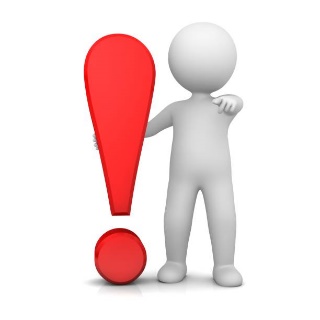 Наука – це сфера людської діяльності, спрямована на вироблення нових знань про природу, суспільство і мислення.
Наука – сфера діяльності людини, спрямована на одержання (вироблення і систематизацію у вигляді теорій, гіпотез, законів природи чи суспільства тощо) нових знань про навколишній світ, основою якої є збір, постійне оновлення, систематизація, критичний аналіз фактів, синтез нових знань або узагальнень, що описують природні або суспільні явища, які досліджуються, та (або) дозволяють будувати причинно-наслідкові зв’язки між явищами і прогнозувати їх перебіг (Проект Закону України “Про внесення змін до Закону України “Про наукову і науково-технічну діяльність” від 2014 р.- офіційно не прийнятий)
Поняття науки слід розглядати з трьох основних позицій:
по-перше, з теоретичної, як систему знань, як форму суспільної свідомості або як систему достовірних і безперервно вдосконалюваних знань про об’єктивні закони розвитку природи і суспільства; 
по-друге, як певний вид суспільного розподілу праці, як наукову діяльність, пов’язану з цілою системою відносин між вченими і науковими установами. Наука впливає на розвиток матеріально-технічної бази суспільства, що ґрунтується на широкому застосуванні новітніх науково-технічних досягнень; 
по-третє, з позицій практичного застосування висновків науки, тобто її суспільної ролі. Наука виступає виробничою силою у розвитку соціально-економічних відносин у суспільстві, дозволяє створювати нові засоби й предмети праці, технології виробництва, сприяє налагодженню галузевих і міжгалузевих економічних зв’язків.
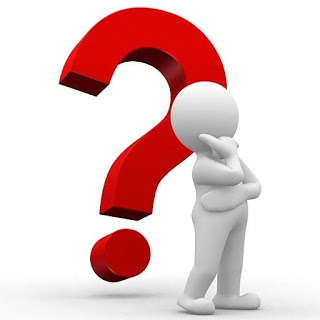 Якою є мета та завдання науки?
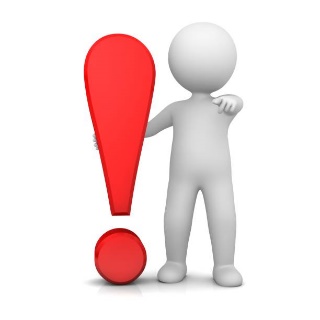 Мета науки – пізнання законів розвитку природи і суспільства, їх вплив на природу на базі використання знань з метою отримання корисних для суспільства результатів. 
Метою наукової діяльності є отримання (виробництво) знань.
Завдання науки

- констатація – збір і узагальнення фактів;
- інтерпретація – пояснення взаємозв’язків явищ;
- побудови моделей – пояснення суті явищ, їх внутрішніх взаємозв’язків і протиріч;
- прогнозування процесів і явищ;
- встановлення можливих форм і напрямів практичного використання отриманих знань.
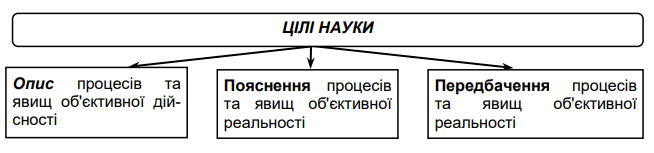 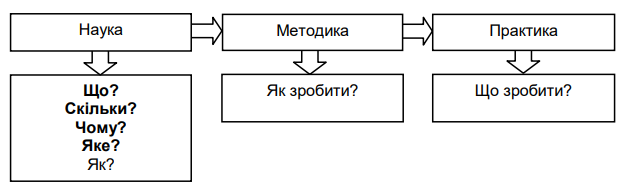 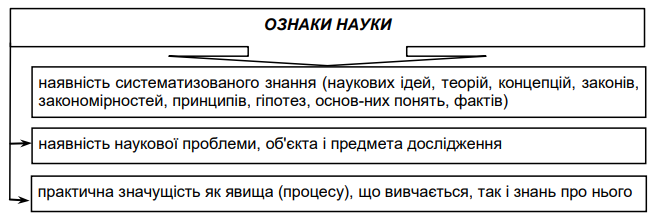 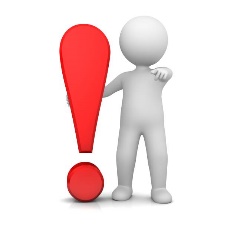 Функції науки
Розвиток науки та діяльність наукових установ в Україні регламентовані:

Законом України «Про наукову і науково-технічну діяльність» від 26 листопада 2015 року № 848-VIII. https://zakon.rada.gov.ua/laws/show/848-19#Text
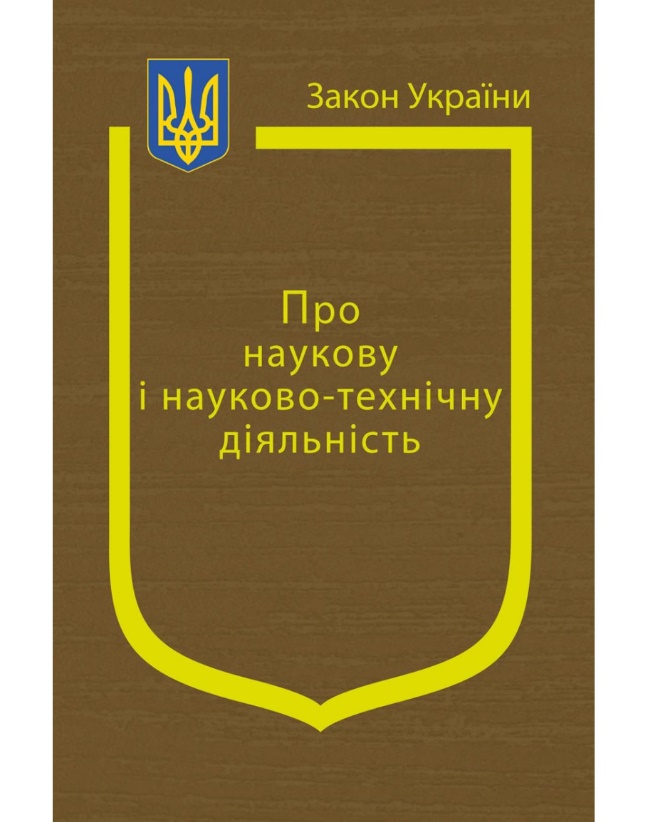 Наукова діяльність - інтелектуальна творча діяльність, спрямована на одержання нових знань та (або) пошук шляхів їх застосування, основними видами якої є фундаментальні та прикладні наукові дослідження.
Прикладні наукові дослідження - теоретичні та експериментальні наукові дослідження, спрямовані на одержання і використання нових знань для практичних цілей. Результатом прикладних наукових досліджень є нові знання, призначені для створення нових або вдосконалення існуючих матеріалів, продуктів, пристроїв, методів, систем, технологій, конкретні пропозиції щодо виконання актуальних науково-технічних та суспільних завдань.
Фундаментальні наукові дослідження - теоретичні та експериментальні наукові дослідження, спрямовані на одержання нових знань про закономірності організації та розвитку природи, суспільства, людини, їх взаємозв’язків. Результатом фундаментальних наукових досліджень є гіпотези, теорії, нові методи пізнання, відкриття законів природи, невідомих раніше явищ і властивостей матерії, виявлення закономірностей розвитку суспільства тощо, які не орієнтовані на безпосереднє практичне використання у сфері економіки.
Фундаментальні дослідження, як правило, випереджають прикладні і створюють для них теоретичний заділ. Зміцнення взаємозв'язків між фундаментальними і прикладними дослідженнями, скорочення строків впровадження наукових досягнень у практику та виробництво — одне з основних завдань сучасної організації науки.
Емпіричний рівень науки — рівень пізнавального процесу, що дає знання тих закономірних зв'язків і відношень, які виявляються через аналіз безпосередніх даних спостереження.
Емпіричні дослідження – це спостереження і дослідження конкретних явищ, експеримент, а також групування, класифікація та опис результатів дослідження і експерименту, впровадження їх у практичну діяльність людей.
В процесі емпіричних досліджень накопичується первинний дослідний матеріал, який вимагає подальшої обробки та узагальнення. На даному рівні пізнання маємо справу з фактами і їх описом.
Теоретичний рівень пізнання характеризується домінуванням по­нять, теорій, законів, принципів, наукових узагальнень і висновків. Теоретичне пізнання відображає предмети, властивості і відносини з боку універсальних внутрішніх, істотних зв'язків і закономірностей, що осягнуті раціональною обробкою емпіричних даних. Відбувається така обробка на основі прийомів пізнання. 
Головна мета теоретичного пізнання - привести отримані дані в струнку систему, створити з них наукову картину, інтерпретувати емпіричні факти.
Ключові нормативно-правові акти, що регулюють наукову діяльність в Україні
Про вищу освітуВерховна Рада України; Закон від 01.07.2014 № 1556-VII 
В Законі розкриваються засади підготовки наукових та науково-педагогічних працівників, зокрема, в аспірантурі, асистентурі-стажуванні та докторантурі; наукової та науково-технічна діяльність у вузі.
Про наукову і науково-технічну діяльністьВерховна Рада України; Закон від 26.11.2015 № 848-VIII  
Закон визначає правові, організаційні та фінансові засади функціонування і розвитку науково-технічної сфери, створює умови для наукової і науково-технічної діяльності, забезпечення потреб суспільства і держави у технологічному розвитку.
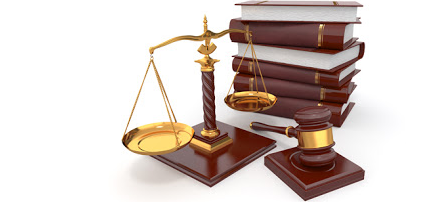 Про наукову і науково-технічну експертизуВерховна Рада України; Закон від 10.02.1995 № 51/95-ВР
Про наукові паркиВерховна Рада України; Закон від 25.06.2009 № 1563-VI
Ключові нормативно-правові акти, що регулюють наукову діяльність в Україні
Про державне регулювання діяльності у сфері трансферу технологійВерховна Рада України; Закон від 14.09.2006 № 143-V
Про інноваційну діяльність 
Верховна Рада України; Закон від 04.07.2002 № 40-IV
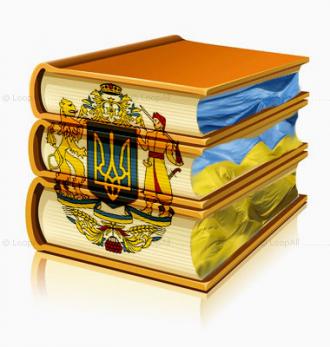 Про пріоритетні напрями розвитку науки і технікиВерховна Рада України; Закон від 11.07.2001 № 2623-III
Про державне регулювання діяльності у сфері трансферу технологійВерховна Рада України; Закон від 14.09.2006 № 143-V
Про пріоритетні напрями інноваційної діяльності в Україні 
Верховна Рада України; Закон від 08.09.2011 № 3715-VI
Суб’єкт наукової діяльності
як усе людство, що складається з окремих народів, коли кожен народ, виробляючи норми, ідеї та цінності, що фіксуються в його культурі, виступає як особливий суб'єкт 
пізнавальної діяльності
як особливе співтовариство людей – учених, спеціально зайнятих виробництвом знання
як окремий вчений, з ім'ям якого пов'язано відкриття
Суб’єкти наукової та науково-технічної діяльності
Учений
фізична особа, яка проводить фундаментальні та (або) прикладні наукові дослідження і отримує наукові та (або) науково-технічні (прикладні) результати
Науковий працівник
вчений, який має вищу освіту не нижче другого (магістерського) рівня, відповідно до трудового договору (контракту) професійно провадить наукову, науково-технічну, науково-організаційну, науково-педагогічну діяльність та має відповідну кваліфікацію незалежно від наявності наукового ступеня або вченого звання
юридична особа незалежно від організаційно-правової форми та форми власності, утворена в установленому законодавством порядку, для якої наукова та (або) науково-технічна діяльність є основною
Наукова установа
Молодий учений
вчений віком до 35 років включно, який має вищу освіту не нижче другого (магістерського) рівня, або вчений віком до 40 років включно, який має науковий ступінь доктора наук
Суб’єкти наукової та науково-технічної діяльності
Громадські наукові організації
об'єднання вчених для цілеспрямованого розвитку  відповідних  напрямів  науки,  захисту фахових  інтересів, взаємної координації науково-дослідної роботи, обміну досвідом
Науково-педагогічний працівник
вчений, який має вищу освіту не нижче другого (магістерського) рівня, відповідно до трудового договору (контракту) в університеті, академії, інституті професійно провадить педагогічну та наукову або науково-педагогічну діяльність та має відповідну кваліфікацію незалежно від наявності наукового ступеня або вченого звання, підтверджену результатами атестації
Виробничо-орієнтована (галузева) наукова установа
наукова установа, науково-технічний результат діяльності якої призначений для безпосереднього впровадження у виробництво та/або практичного використання на підприємствах і в установах
Вищі навчальні заклади III– IV рівнів акредитації
інститут, музична академія, академія, університет, які здійснюють підготовку фахівців за такими освітньо-кваліфікаційними рівнями, як спеціаліст і магістр
Суб’єкти наукової та науково-технічної діяльності
вчений, який проводить фундаментальні та (або) прикладні наукові дослідження у рамках підготовки в аспірантурі у закладі вищої освіти/науковій установі для здобуття ступеня доктора філософії
ад’юнкт
вчений, який проводить наукові дослідження у рамках підготовки в ад’юнктурі вищого військового навчального закладу (закладу вищої освіти із специфічними умовами навчання) для здобуття ступеня доктора філософії
вчений, який проходить підготовку в докторантурі наукової установи (закладу вищої освіти) для здобуття наукового ступеня доктора наук
докторант
аспірант
Роль науки у вирішенні проблем міжнародних відносин
Наука відіграє ключову роль у дослідженні та вирішенні проблем міжнародних економічних відносин, оскільки вона забезпечує:
✅ Аналіз глобальних економічних процесів
Виявлення тенденцій у міжнародній торгівлі, інвестиціях та фінансових потоках
Дослідження впливу глобалізації та регіоналізації на світову економіку
✅ Оцінку ризиків і пошук шляхів їх мінімізації
Аналіз економічної нестабільності та кризових явищ
Визначення інструментів для стабілізації економічних систем
✅ Формування науково обґрунтованих рекомендацій
Розробка стратегій розвитку міжнародної економічної політики
Пошук оптимальних моделей співпраці між країнами
✅ Підтримку прийняття рішень на рівні держав і міжнародних організацій
Аналіз ефективності економічних угод та міжнародних договорів
Оцінка впливу санкцій, тарифів та інших торговельних обмежень
Наука дозволяє краще розуміти закономірності світової економіки та сприяє розробці ефективних механізмів вирішення глобальних економічних проблем.
Основні завдання науки у вивченні міжнародних економічних відносин
Наука у сфері міжнародних економічних відносин виконує декілька основних завдань, спрямованих на розвиток ефективної та стабільної світової економіки:
Теоретичне обґрунтування економічних процесів
Визначення закономірностей розвитку світової економіки
Вивчення механізмів функціонування міжнародних ринків та фінансових систем
Виявлення та аналіз основних проблем у сфері міжнародних економічних відносин
Дослідження причин і наслідків глобальних фінансових криз
Аналіз торговельних конфліктів і шляхів їх врегулювання
Розробка моделей і сценаріїв розвитку світової економіки
Побудова прогнозів щодо розвитку міжнародної торгівлі
Оцінка впливу нових технологій на структуру світового ринку
Формування інструментів для підвищення ефективності міжнародної економічної політики
Розробка рекомендацій щодо поліпшення торговельного балансу
Визначення механізмів стимулювання міжнародної інвестиційної діяльності
Виконання цих завдань сприяє стабільності світової економіки та забезпечує основу для прийняття ефективних політичних і економічних рішень на міжнародному рівні.
Питання для дискусії

Які виклики стоять перед науковими дослідженнями у сфері міжнародних економічних відносин сьогодні?